Space Weather 
Basics
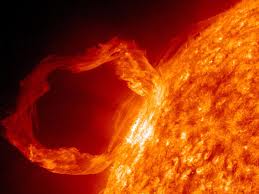 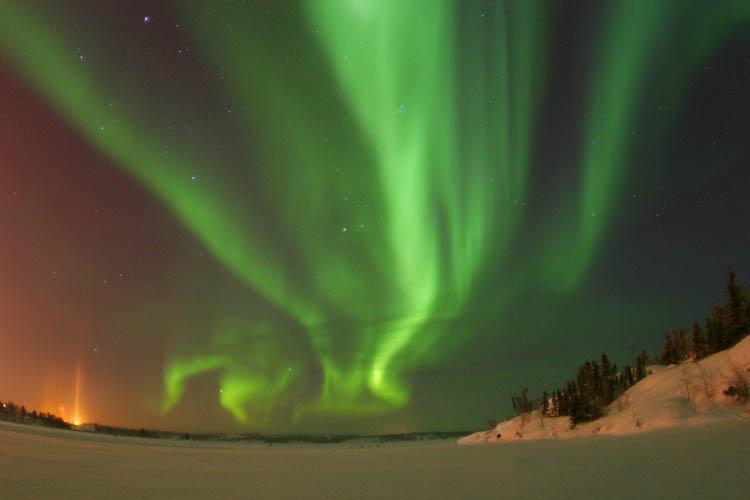 Dr. Sten Odenwald
NASA HEAT
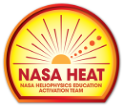 [Speaker Notes: Originally created by Dr. Odenwald for NSSEC in January 2016. Updated 2/18/25]
Basic components to space weather
Solar Flares
 Coronal Mass Ejections
 Solar Proton Events
 Solar Wind
 Geomagnetic Storms
 Van Allen Belts
 Cosmic Rays
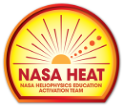 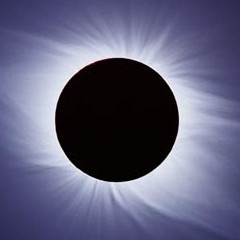 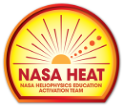 [Speaker Notes: The sun has a magnetic field that can be seen in the corona with the right kind of photography.]
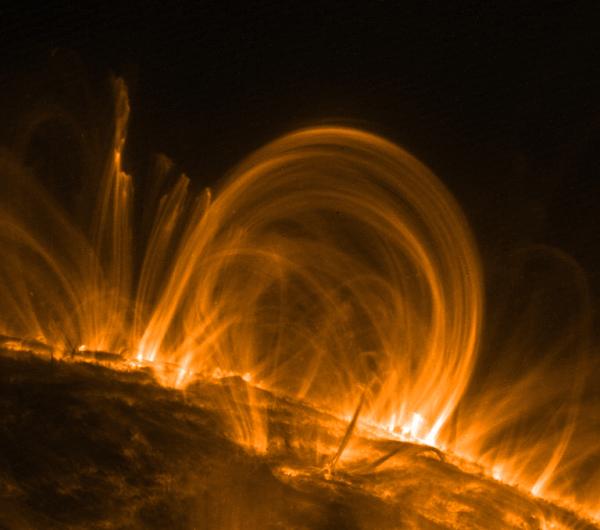 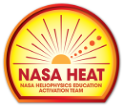 [Speaker Notes: On the surface the magnetic field often gets concentrated into sunspots.]
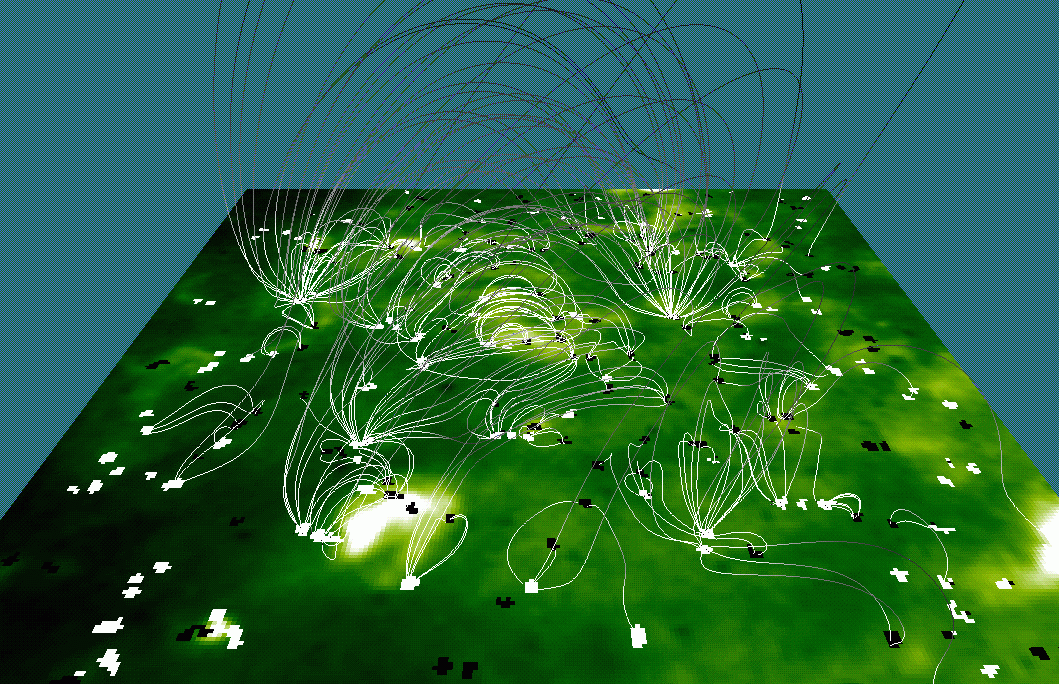 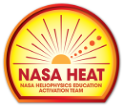 [Speaker Notes: The entire surface is covered with a complex network of magnetic fields that can get tangles up when sunspots move around.]
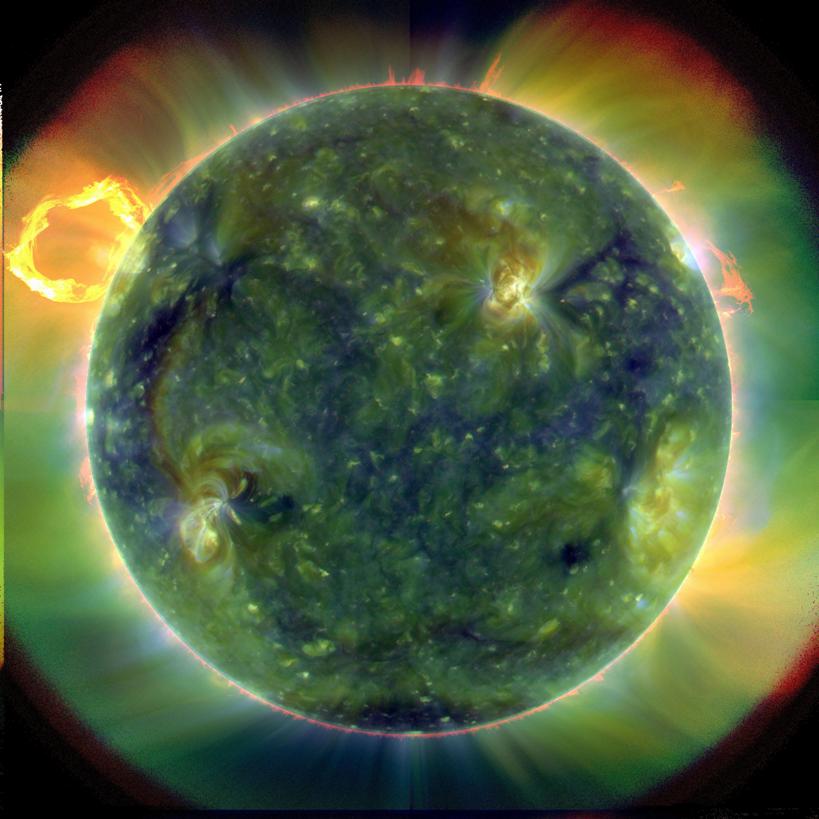 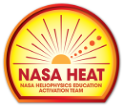 [Speaker Notes: Tangles magnetic fields often release stored energy and heat the solar surface, causing x-ray hot spots.]
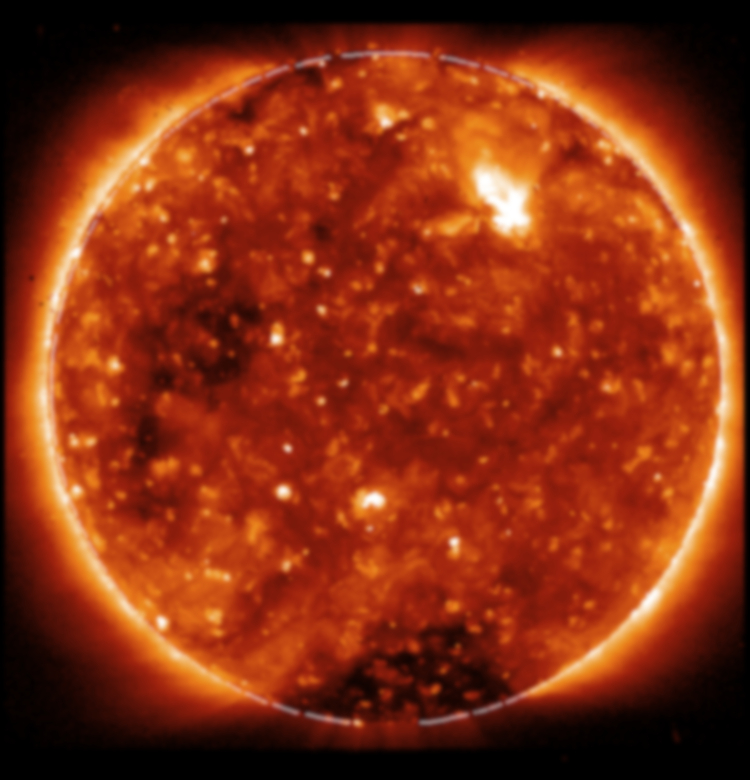 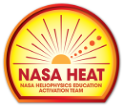 [Speaker Notes: These hotsspots can be seen at many different wavelengths because they contain heated plasma at many different temperatures.]
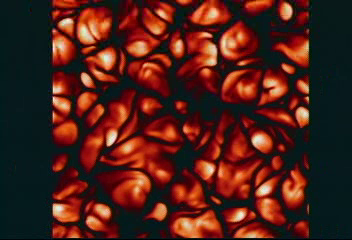 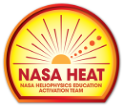 [Speaker Notes: The surface magnetic field originates below its convecting surface and is dragged to the visible surface by convection cells.]
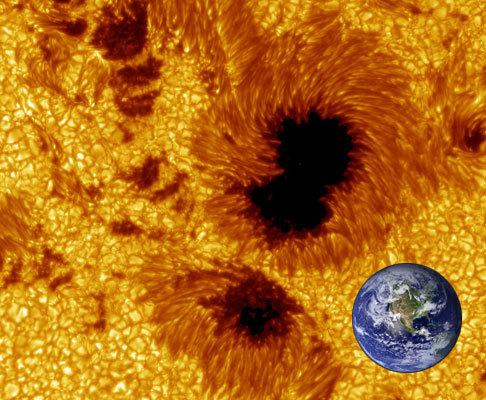 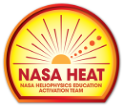 [Speaker Notes: Sunspots are created when these magnetic fields are amplified and focused into small regions of the surface.]
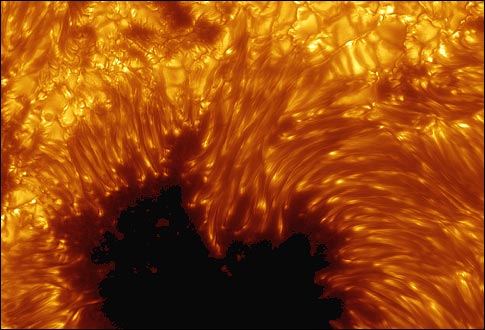 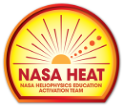 [Speaker Notes: Sunspots are very complex systems of magnetic fields interacting with the local solar surface plasma.]
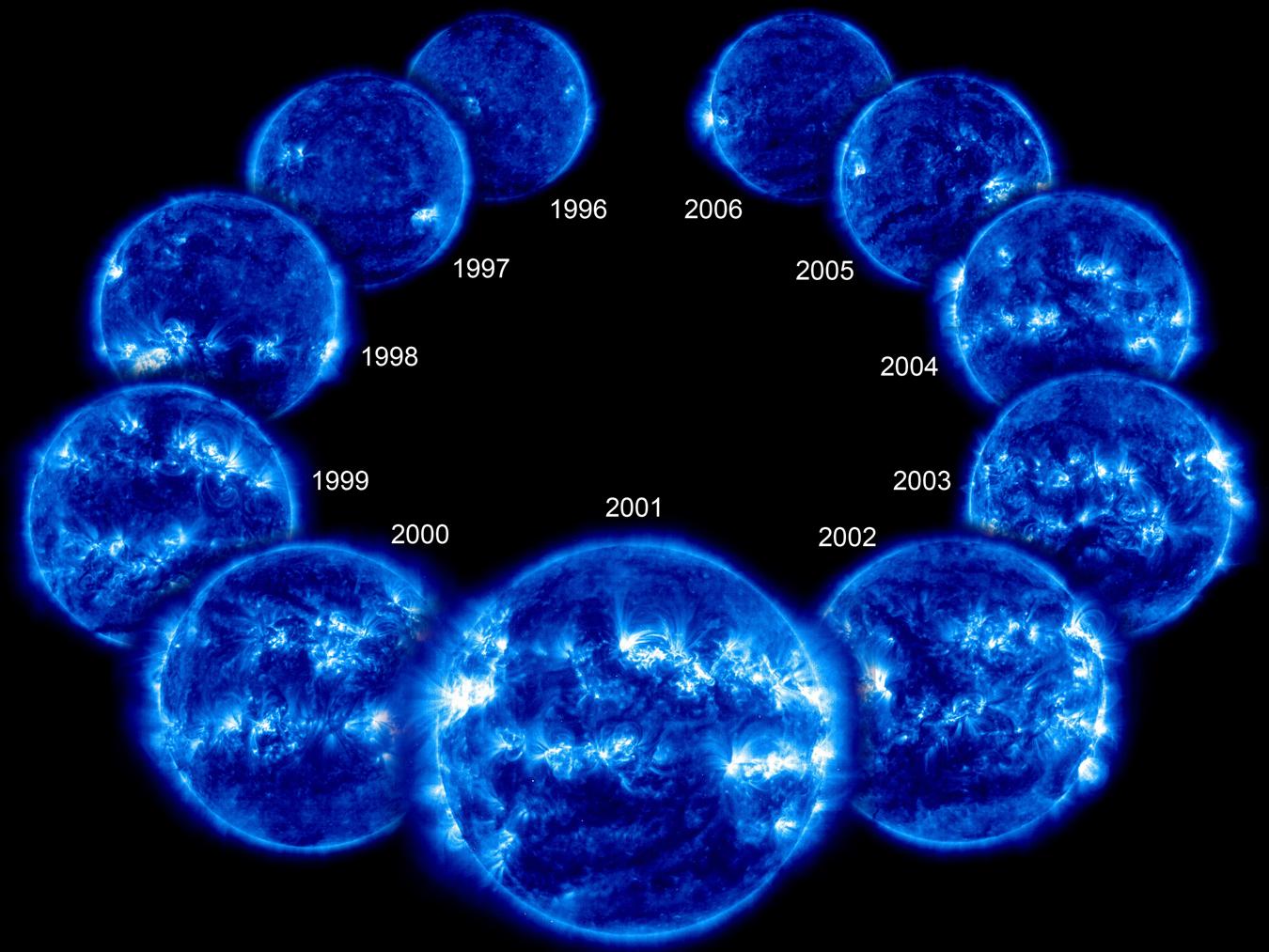 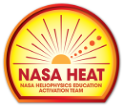 [Speaker Notes: Because of complex convection, differential rotation and meridional surface flows, the number of sunspots increase and decrease with an 11-year cycle.]
Sunspots
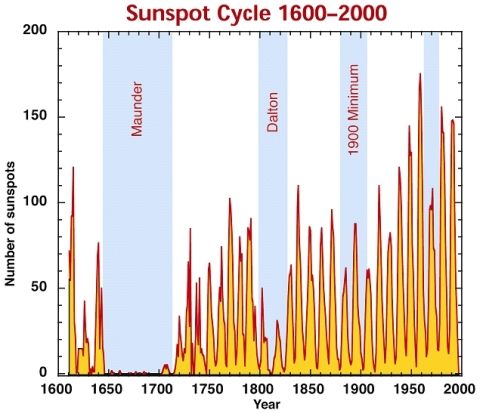 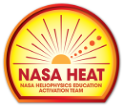 [Speaker Notes: These sunspots cycles have been observed since the 1600s but sometimes they vanish completely for decades like the Maunder Minimum between 1650-1710.]
Sunspot Cycle 25
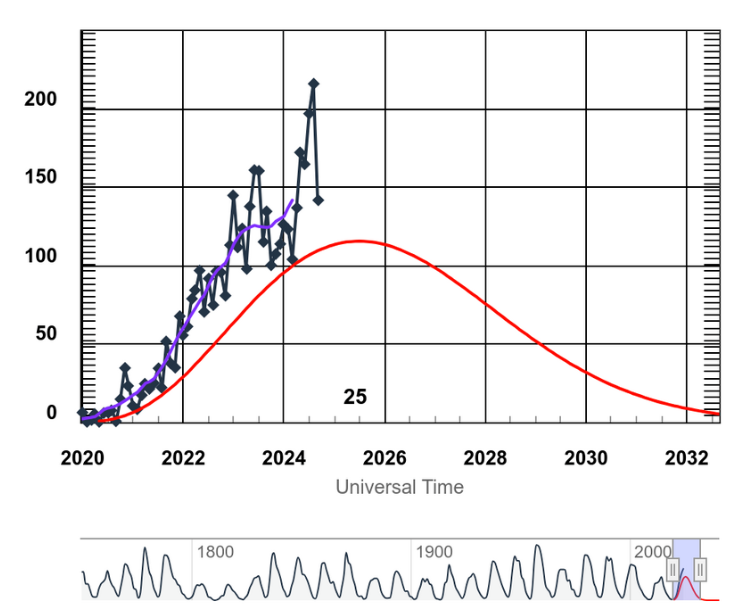 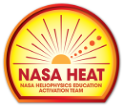 Courtesy - SOHO
[Speaker Notes: We are currently at the peak of Sunspot Cycle 25 (SC25).]
Magnetic Reconnection
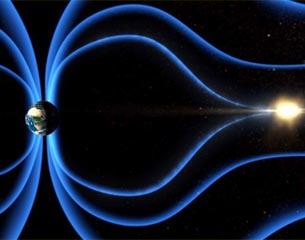 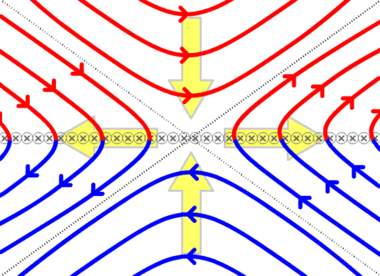 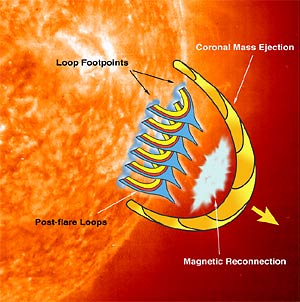 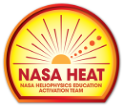 [Speaker Notes: When sunspots collide, opposing magnetic field systems reconnect into new shapes and release stored magnetic energy, which can heat the local plasma to millions of degrees.]
Solar Flares
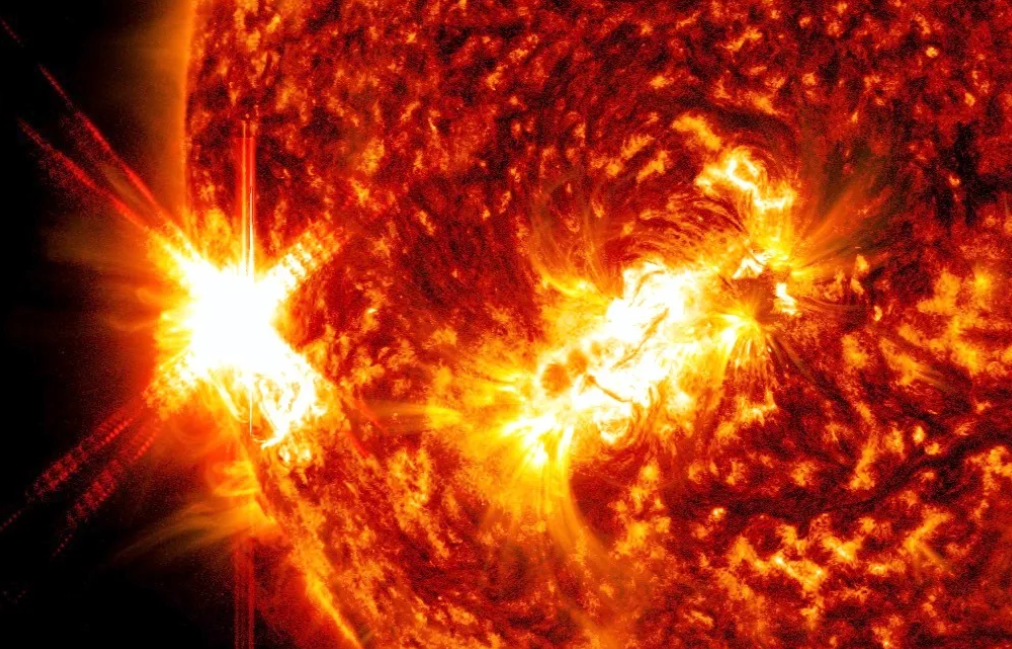 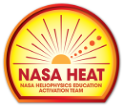 Courtesy – SOHO  January 9, 2023
[Speaker Notes: Magnetic reconnection energy causes intense bursts of x-rays which are called solar flares.]
Solar Flares
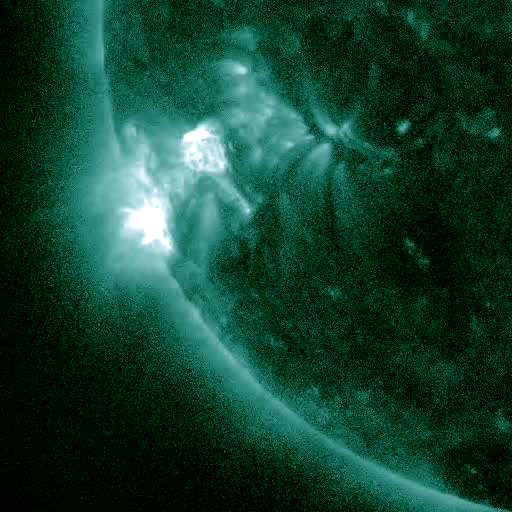 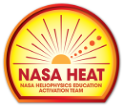 Courtesy – SDO  April 21-23, 2011
Coronal Mass Ejections
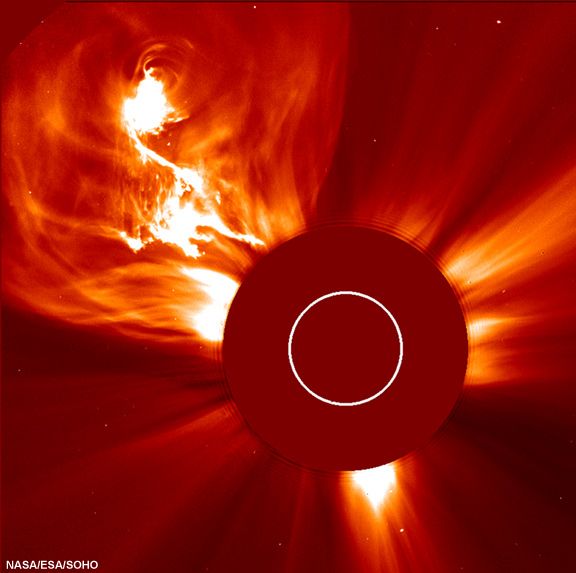 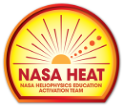 Courtesy - SOHO
[Speaker Notes: Intense solar flares can release billions of tons of plasma into interplanetary space called coronal mass ejections.]
Solar Wind
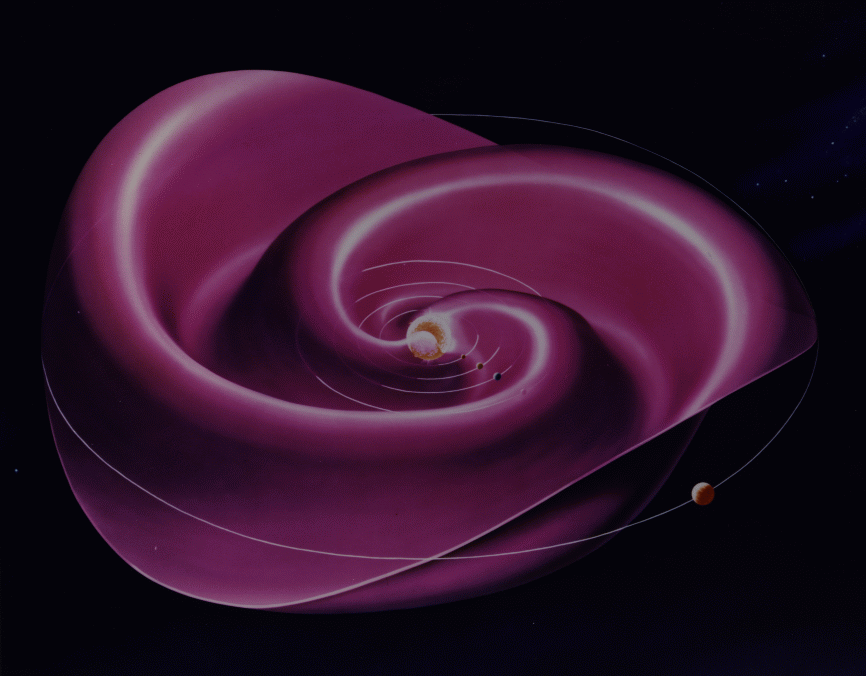 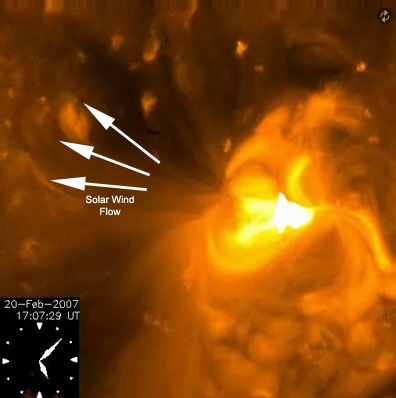 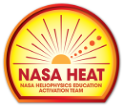 Courtesy - SOHO
[Speaker Notes: Some of the energy and plasma from thousands of mini-flares also provide the mass and momentum to create a wind from the sun that flows out into interplanetary space.]
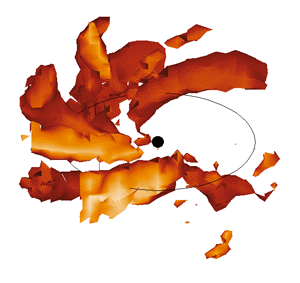 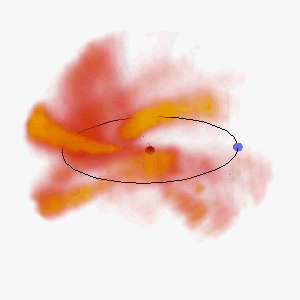 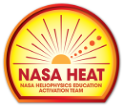 Courtesy – B. Jackson (UCLA)
[Speaker Notes: The solar wind can also transport matter from coronal mass ejections and other outflows like a conveyor belt in space.]
Heliopause
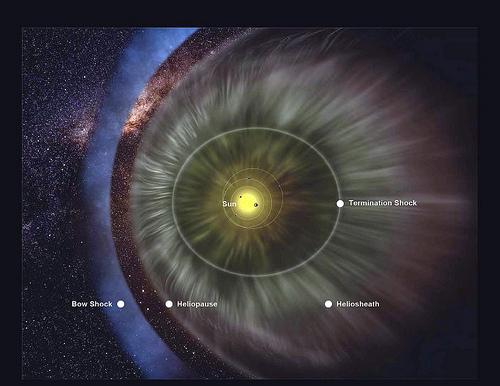 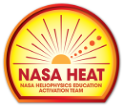 Courtesy - SOHO
[Speaker Notes: Eventually the solar wind collides with the interstellar medium to form the heliopause, making the solar system look like a comet.]
Geomagnetic Field
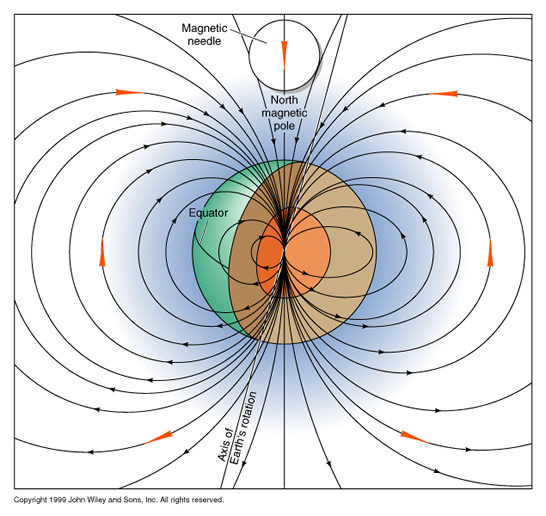 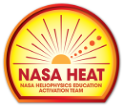 [Speaker Notes: Our Earth’s magnetic field is generated in the outer liquid core and extends millions of miles into space.]
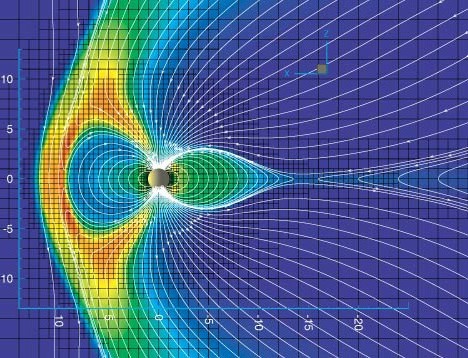 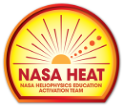 [Speaker Notes: Models of this ‘geomagnetic’ field show how it is organized in a complex way because of the charged and magnetic solar wind plasma streaming by.]
Van Allen Belts
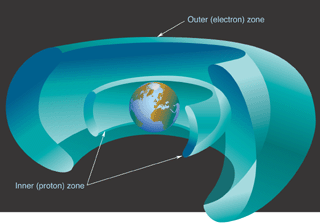 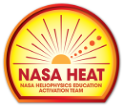 [Speaker Notes: Close-in to Earth, energetic particles such as electrons and protons can be trapped by the intense geomagnetic field to form the Van Allen radiation belts.]
Van Allen Belts
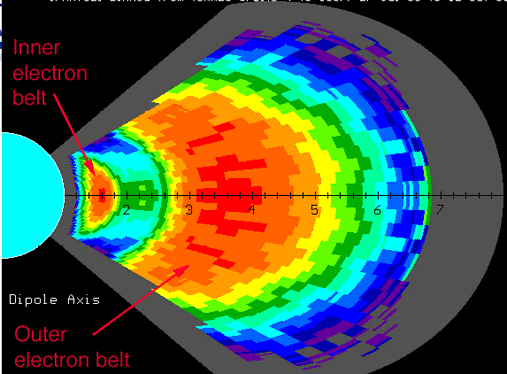 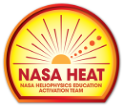 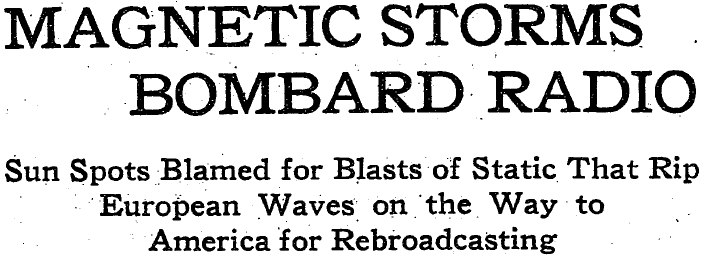 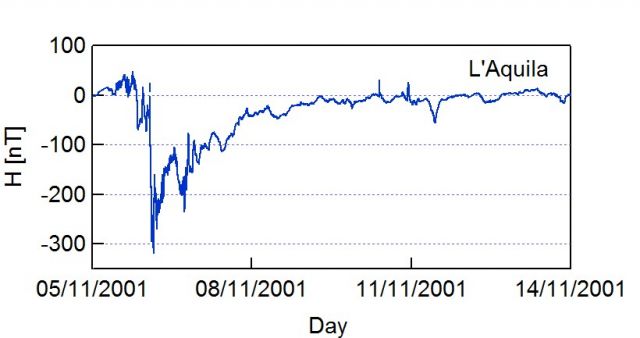 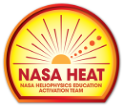 Courtesy - SOHO
[Speaker Notes: Suring intense solar storms and coronal mass ejection events, Earth’s magnetic field changes in complex ways to create what are called magnetic storms.]
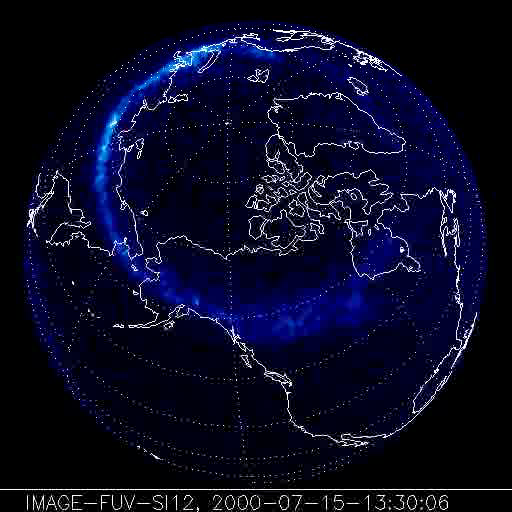 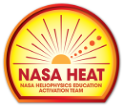 Courtesy - IMAGE
[Speaker Notes: At the same time, trapped particles in the comet-like magnetic tail flow into the polar regions to form the aurora.]
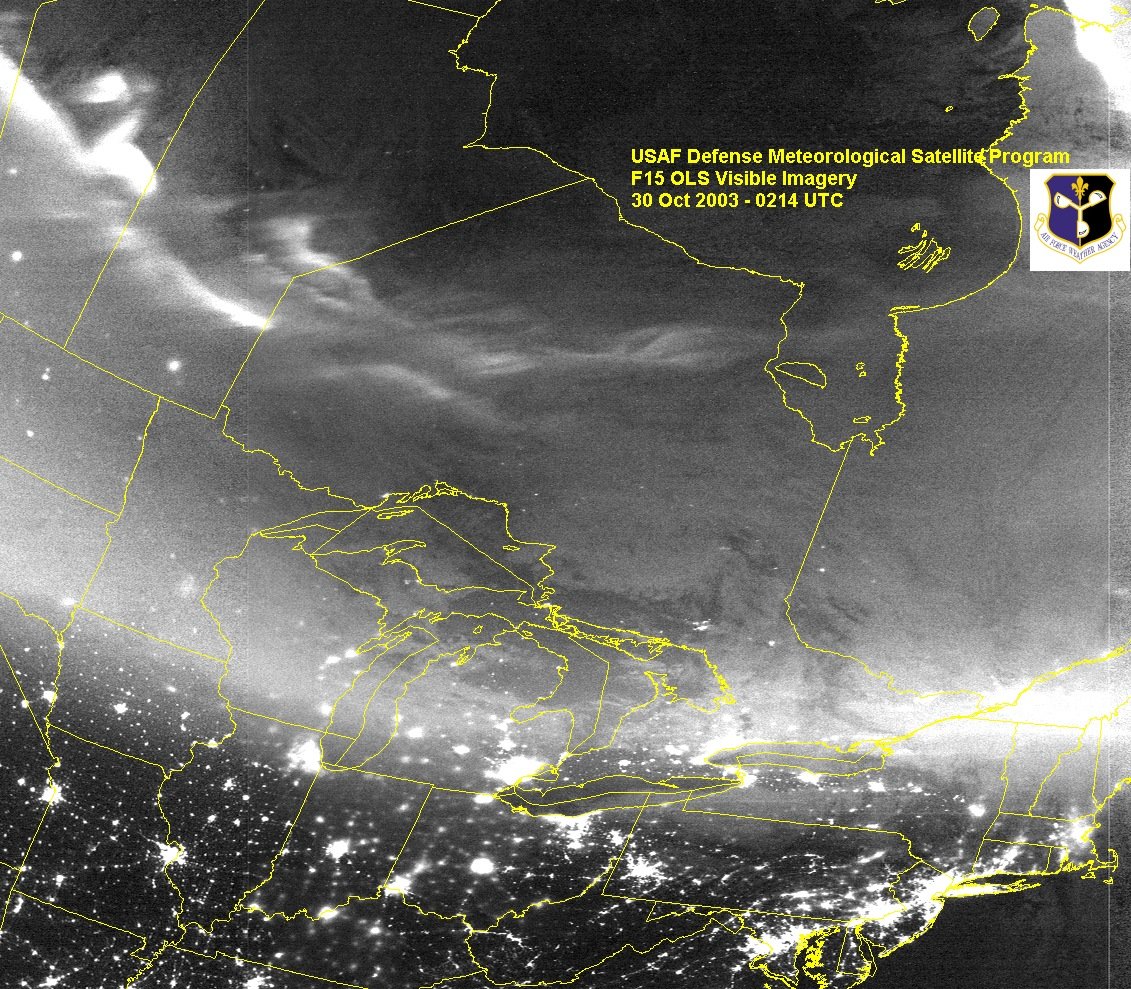 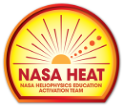 Courtesy - DMSP
[Speaker Notes: Aurora can be seen from satellites.]
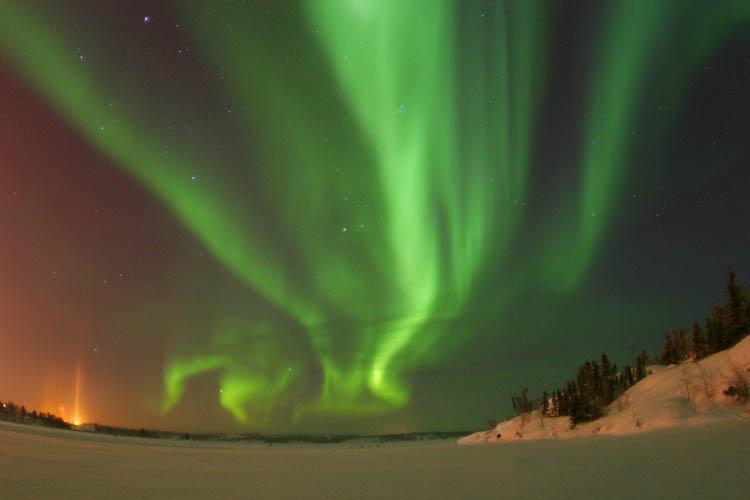 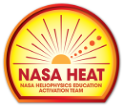 [Speaker Notes: But we all know them from how beautiful they look from the ground.]
Famous   Recent  Storms
AA*
April 17, 1882                 	       292
November 17, 1882          	       304           
October 31, 1903             	       308
September 25, 1909        	       329
May 15, 1921                   	       258	
January 22, 1938              	       239
March 25, 1940               	       242         
July 5, 1941                    	       302
September 19, 1941        	       349
March 28, 1946                	       322
February 11, 1958            	       298               
July 15, 1959                    	       347              
November 13, 1960          	       352               

March 13, 1989                	       348 
October 29, 2003		       298
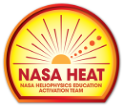 [Speaker Notes: There have been many intense solar storms that have affected Earth, and many of these caused upsets in the performance of telegraph, radio and satellite communications.]
Cosmic Rays
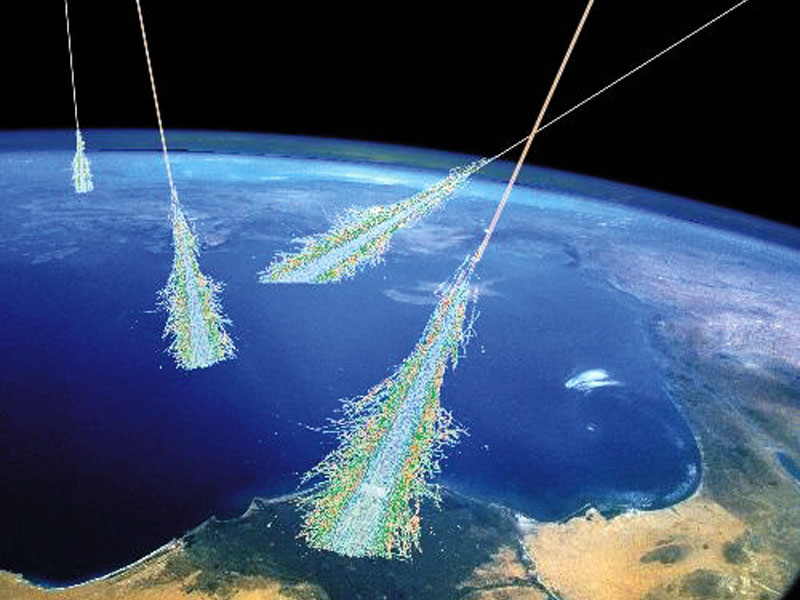 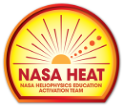 Courtesy - SOHO
[Speaker Notes: Another feature of space weather are cosmic rays. Many of them come from our sun, but the most energetic cosmic ray particles come from supernovae and distant galaxies beyond our Milky Way.]
Cosmic Rays
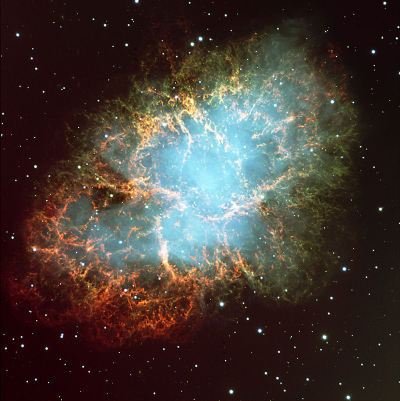 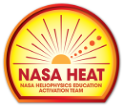 Courtesy - SOHO
[Speaker Notes: The most powerful source of cosmic rays in our local Milky Way is the supernova remnant called the Crab Nebula in the constellation Taurus.]
Cosmic Rays
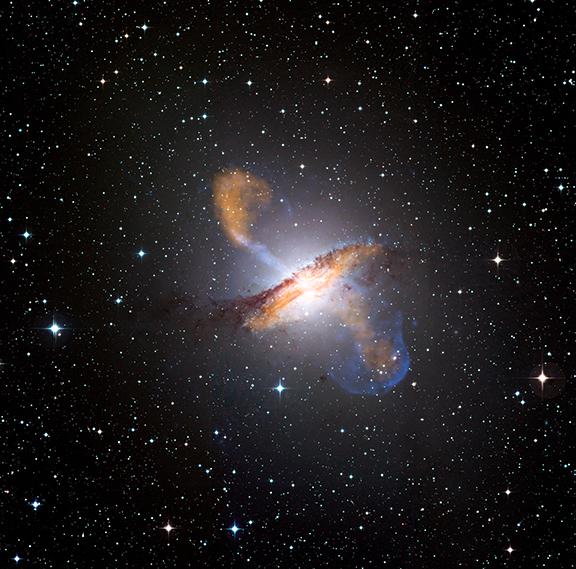 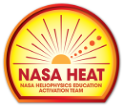 Courtesy - SOHO
[Speaker Notes: The most powerful source of cosmic rays in our local universe is the galaxy called Centaurus-A which has a supermassive black hole in its dense core region.]
Space Weather
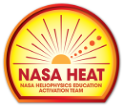 Solar Storms
‘Bad Hair Days’
Coronal Mass Ejections
Solar Flares
Solar Wind
Coronal Holes
Cosmic
Rays
X-rays


8 min.
Energetic
Particles

~1-hr
Plasma + magnetic field
14-hr to  4 days
Ionosphere
disruption
and Heating
Milder
Geomagnetic 
Storms
Geomagnetic Storms
No SPEs
SPEs
Satellite
Anomalies
Satellite
Anomalies
Satellite
Anomalies
GPS problems
Satellite drag
Power Grid problems
GLEs
[Speaker Notes: In summary, space weather is a collection of solar and geophysical phenomena that each cause specific problems with our technology, which is why space weather is such an important subject of investigation and steadily improved forecasting.]